Voyager en, à…?
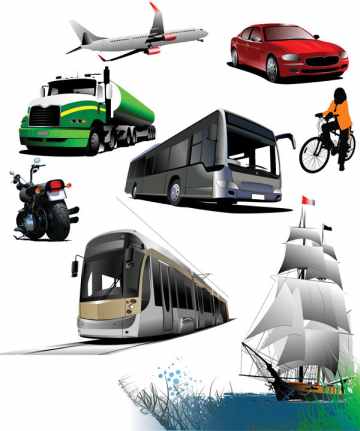 Les prépositions en et à
En
Dans (dentro)
À
Sur  (sobre)
Les prépositions en et à
Je voyage…
à/en vélo
à/en bicyclette
à pied
en rollers
en/à  patins 
en tandem
à/en scooter
à/en moto
à tricycle 
à trottinette
à cheval
à chameau
Les prépositions en et à
Je voyage…
En  train
En bateau
En bus
En autocar
En tramway
En avion
En caravane
En  4x4 = en jeep
En voiture
En hélicoptère
En paquebot
En camion  
En camionnette 
En ambulance 
En monospace
En métro